LM 10. Mobile Device  Security
IT4833/6833
Dr. Lei Li

Note: The content of this slides are adapted from La Polla et. al, 2013
Learning Objectives
After this module, student will be able to:
Describe the Google Android security architecture  
Discuss Android security challenges
Discuss the exploitation tools for Android 
Describe Apple iOS security architecture 
Discuss iOS security challenge
Discuss BYOD and its security implication
2
Mobile OS Market Share
Data & image source: https://gs.statcounter.com/os-market-share/mobile/united-states-of-america/#monthly-201101-202111
Android Framework
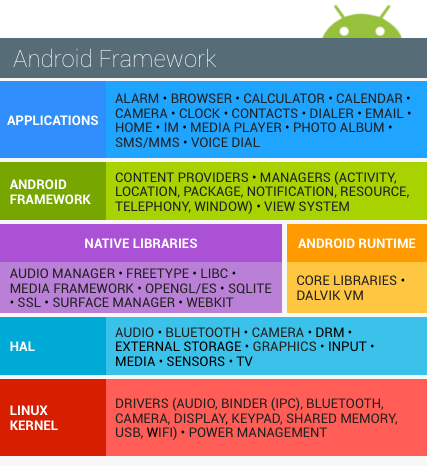 Image source: https://source.android.com/security/
4
Android Security Program
Design review
Penetration testing and code review
Open source and community review
Incident Response
Monthly security updates
5
Android Platform Security Architecture
Robust security at the OS level through the Linux kernel
Mandatory application sandbox for all applications
Secure interprocess communication
Application signing
Application-defined and user-granted permissions
6
Android Security Challenge
Fragmentation
Malware
Management tool selection
User behavior
Compartmentalization
7
Android Exploitation Tools
Android SDK
AdroRAT
Android framework for exploitation
8
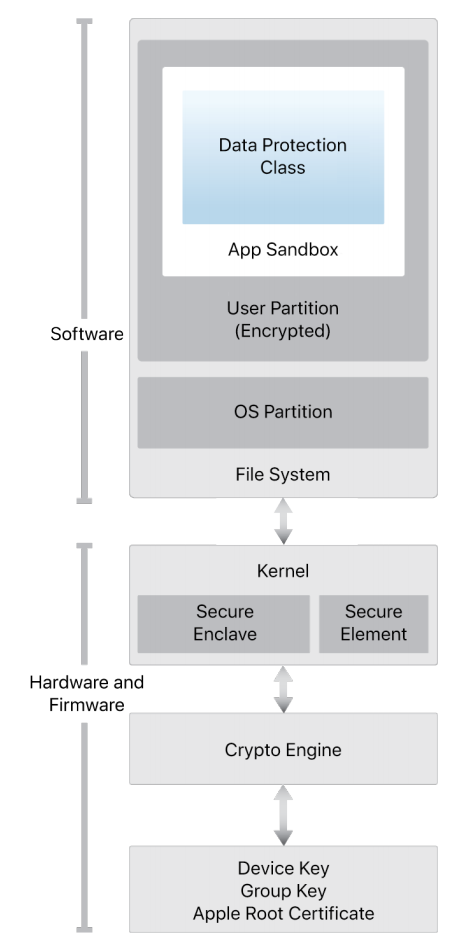 Apple iOS Security Architecture
Image source: https://www.apple.com/business/docs/iOS_Security_Guide.pdf
9
iOS Security Features
System security
Encryption and data protection
App security
Network security
Apple Pay
Internet services
Device controls
Privacy controls
10
iOS Security Challenges
Internal processes and the difficulties of maintaining security on multiple platforms (mobile or otherwise) with a common code base
Slow to offer patches for known vulnerabilities 
Patches their own software flaws on different schedules for different platforms
Jailbreak of iOS relies on exploitation of security vulnerabilities
11
Bring Your Own Device
Devices at work vs. devices for work
Increased employee productivity 
Greater employee satisfaction
Security measures to mitigate the risk involved
12
BYOD Security Policy
Essential policies
Acceptable use
Minimum required security controls for devices
Company-provided components
Company rights for altering the device
Specifying the permissible device types and establishing a stringent security policy
Outlining ownership of the apps and data
Employee exit
Disclosing risks, labilities, and disclaimers
13
BYOD Security Measures
Encryption for data at rest and in transit
Application installation control
Mobile device management
Containerization
Blacklisting/whitelisting
14
References
https://source.android.com/security/ 
https://searchmobilecomputing.techtarget.com/tip/Top-five-Android-device-management-security-challenges 
Android SDK: https://developer.android.com/studio/index.html 
AndroRAT: https://geekviews.tech/androrat/ 
Android Framework for Exploitation: http://airodump.net/android-framework-for-exploitation-afe-an-efficient-framework-for-anroid-exploitation/ 
https://www.apple.com/business/docs/iOS_Security_Guide.pdf 
https://tidbits.com/2010/08/09/apples-ios-security-challenges-and-advantages/ 
https://digitalguardian.com/blog/ultimate-guide-byod-security-overcoming-challenges-creating-effective-policies-and-mitigating
15